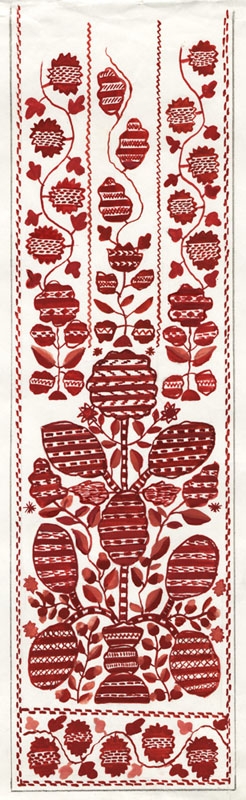 Презентація на тему: «Українці козацького краю»
Підготувала студентка групи ТВ-21
           Федорова Таісія
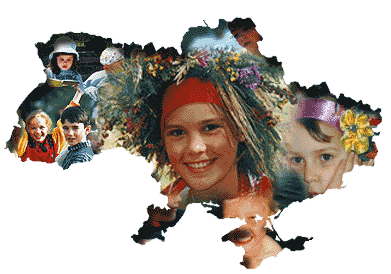 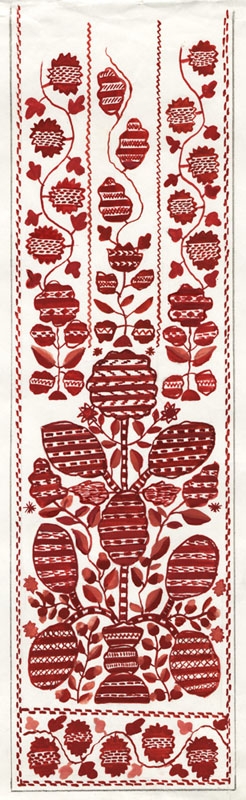 Релігія як синтез культурних традицій
Різдвяний стіл
РІЗДВО
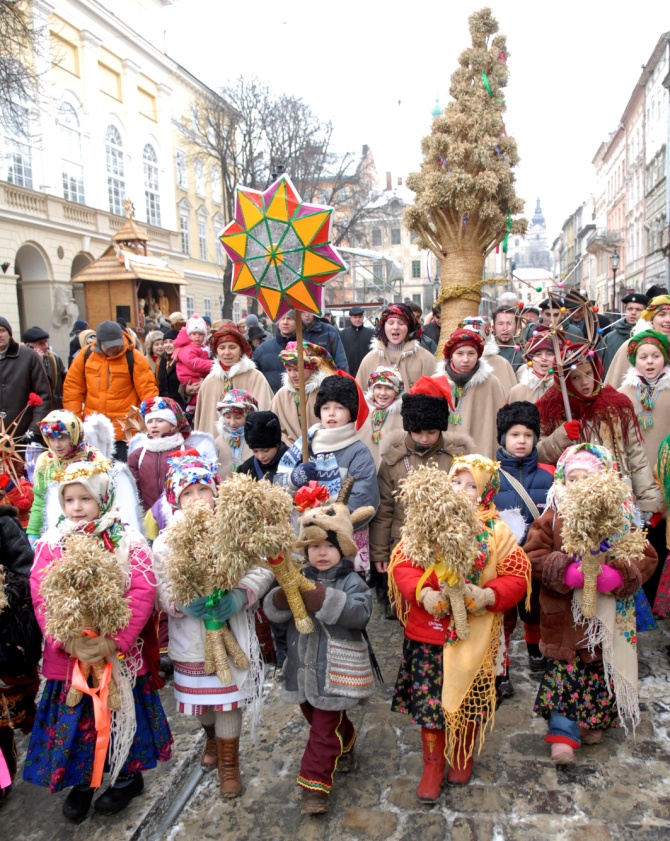 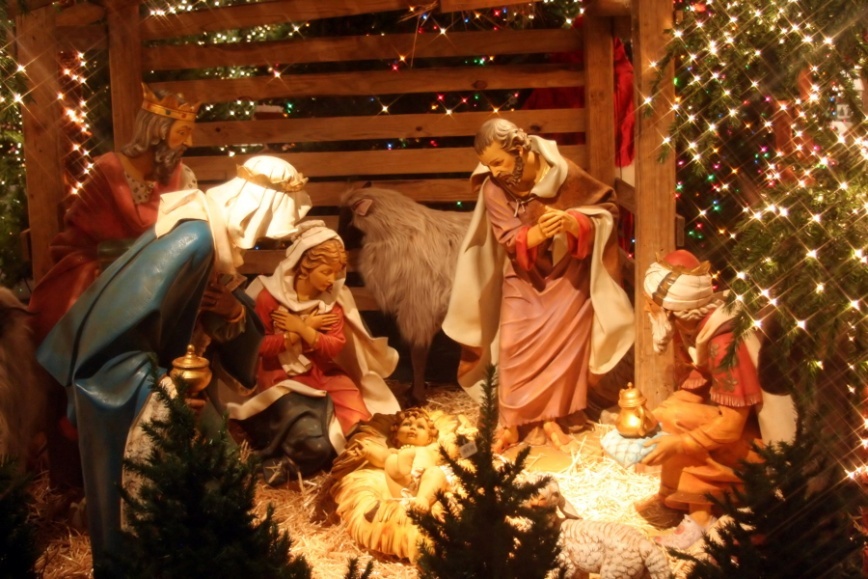 «Добрий вечір тобі» (колядка)
Добрий вечір тобі, пане господарю, радуйся, Ой, радуйся, земле, Син Божий народився.
Народження Ісуса Христа
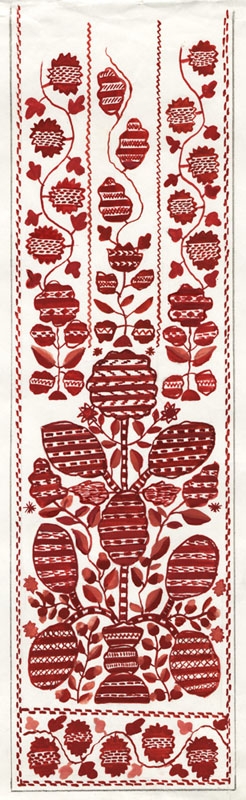 Релігія як синтез культурних традицій
ВЕЛИКДЕНЬ
Пасхальний кошик
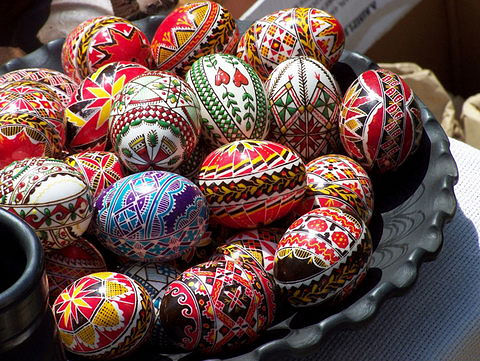 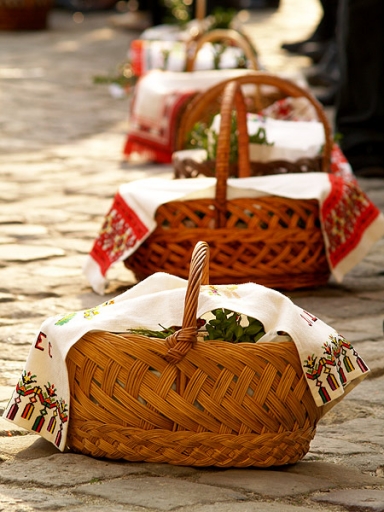 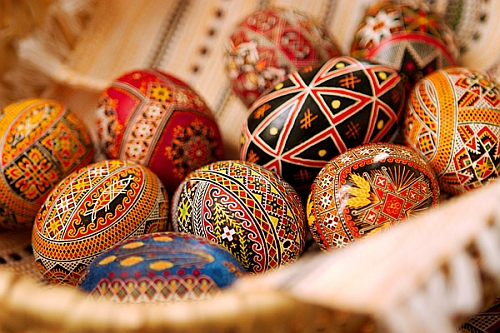 Мав складатися з:
Пасхального обрядового хліба, 
Великодніх яєць, М'ясних страв, Молочних продуктів, Хрону, Солі, Вічнозеленої рослини, Вина.
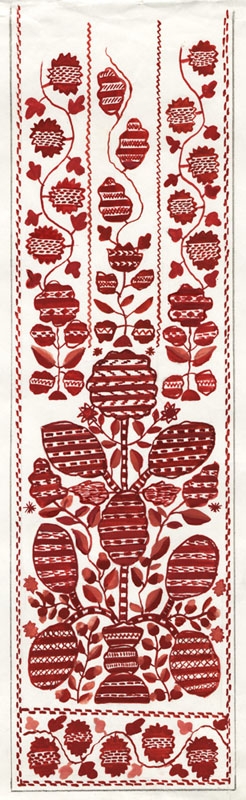 Релігія як синтез культурних традицій
ІВАНА КУПАЛА
Головні персонажі свята - Купала та Марена, які уособлюють чоловіче (сонячне) і жіноче (водяне) божества.
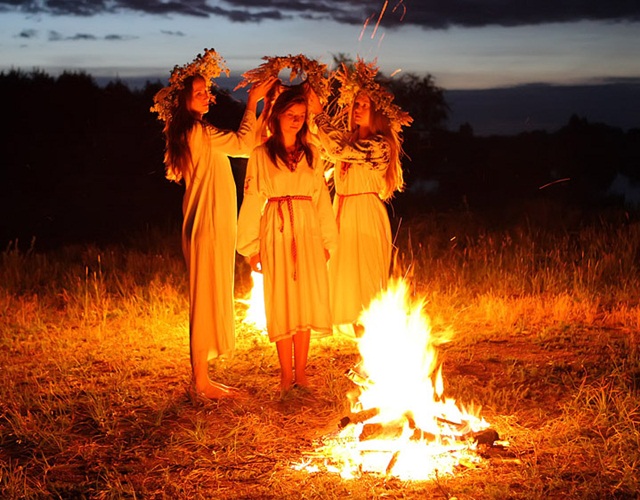 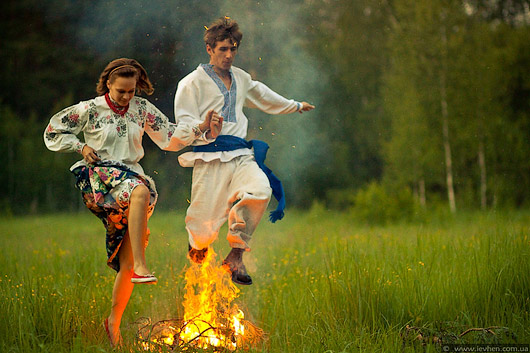 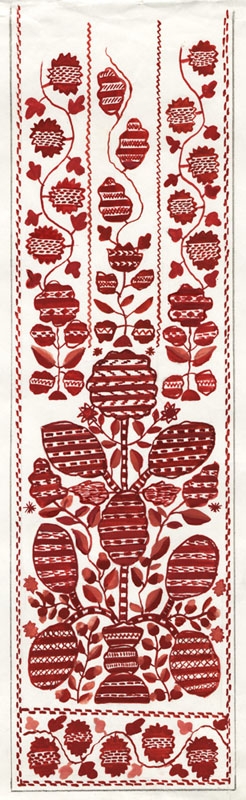 Релігія як синтез культурних традицій
Три спаси:Перший або МалийЯблучнийГоріховий або Полотняний
ТРИ СПАСИ і ПОКРОВА ПРЕСВЯТОЇ БОГОРОДИЦІ
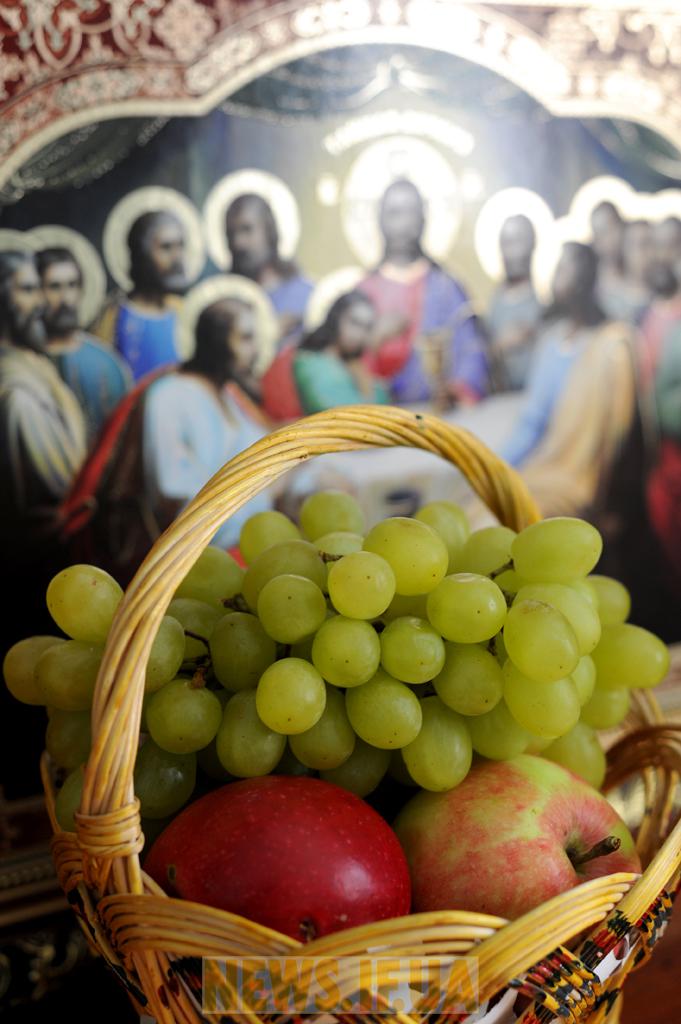 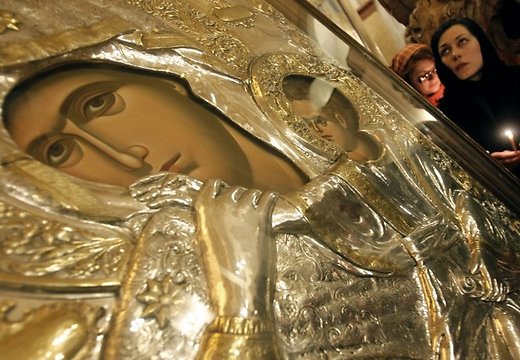 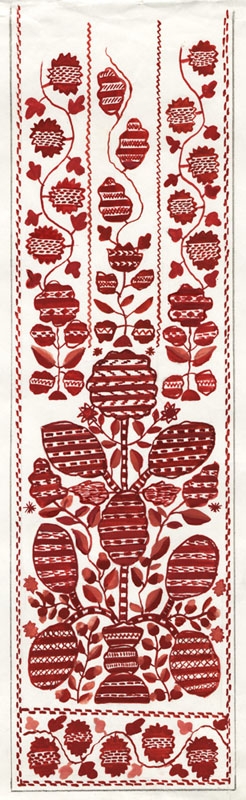 Побутово-традиційна культура
Саман
Внутрішній вигляд житла
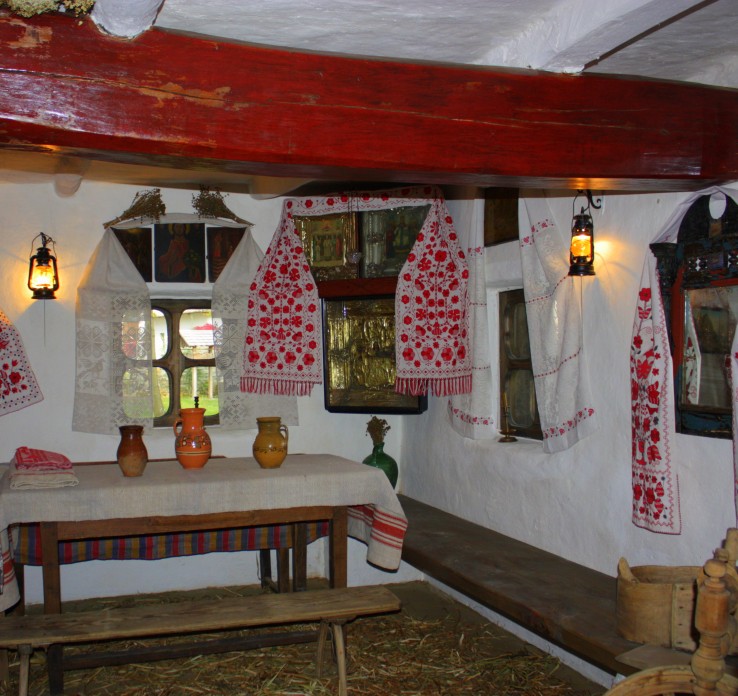 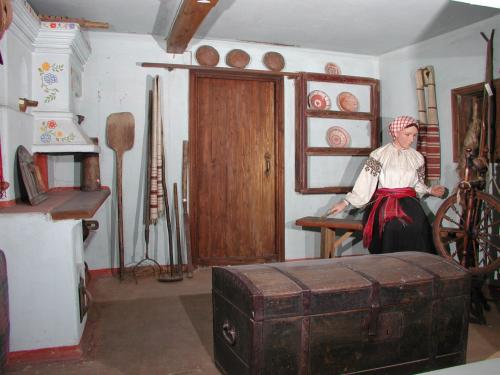 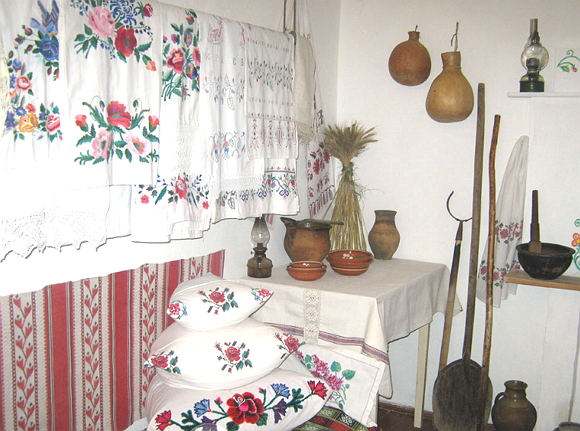 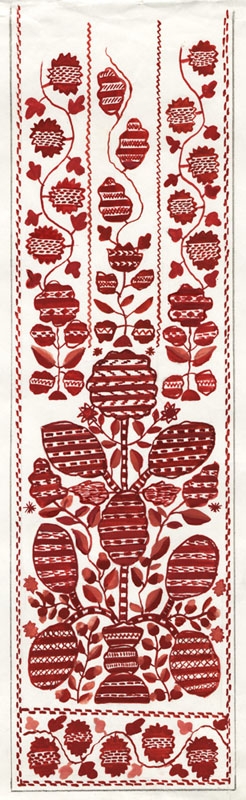 Народний одяг як історико-культурна спадщина
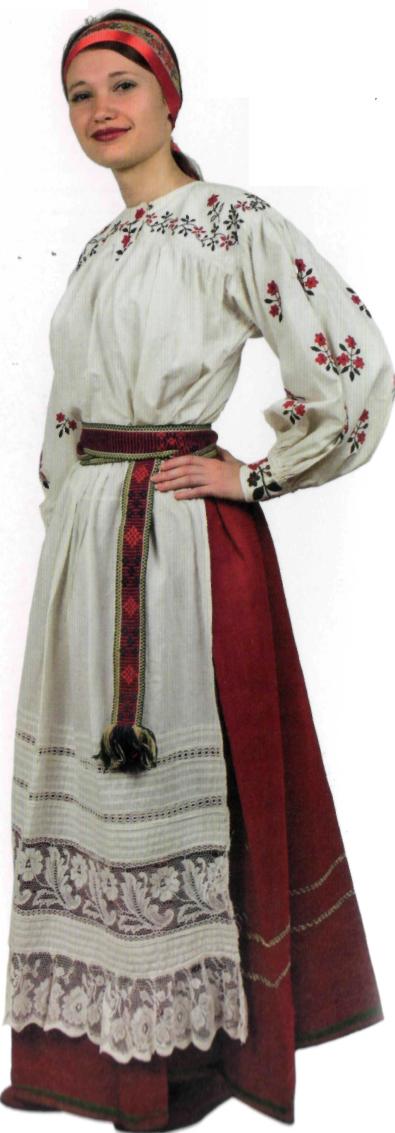 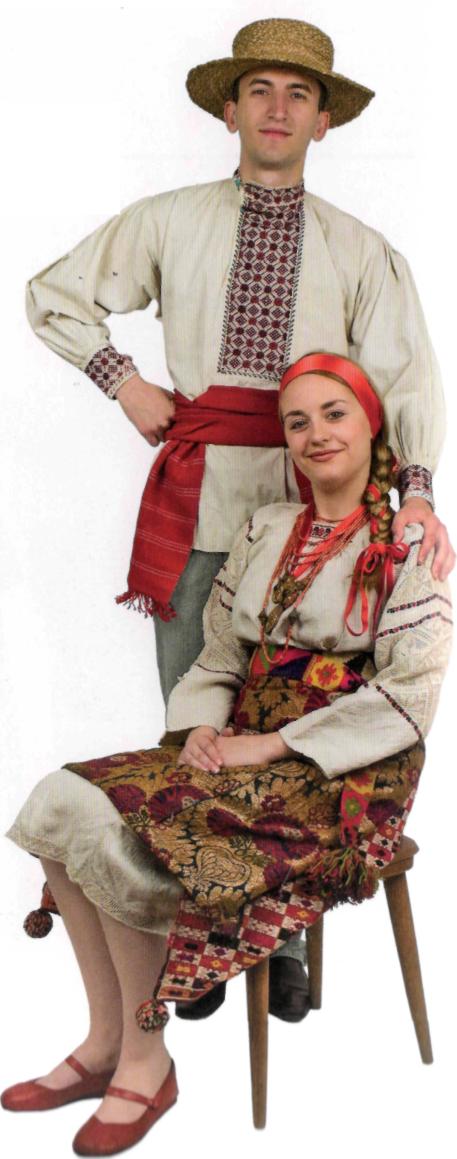 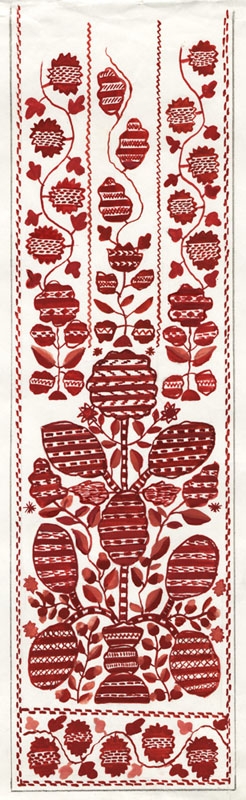 Народна кухня як елемент побутової культури
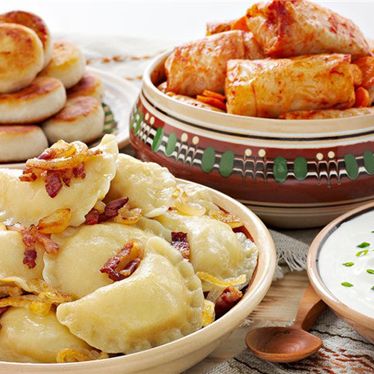 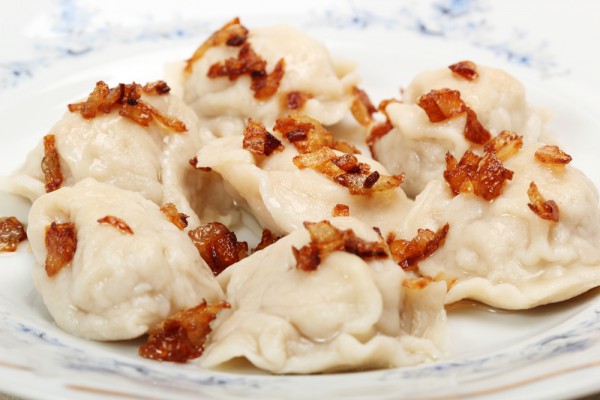 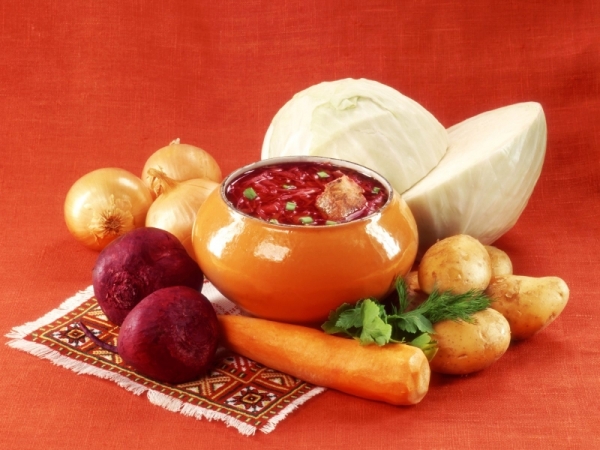 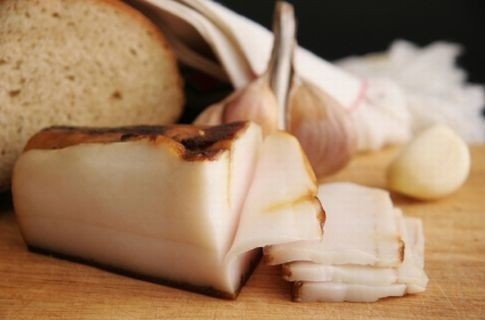 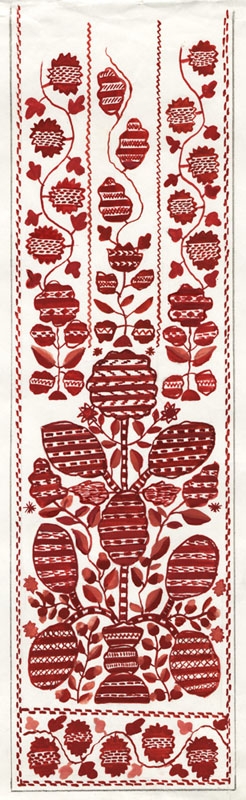 Музична культура як прояв самобутнього духовного складу нації
Вишивка
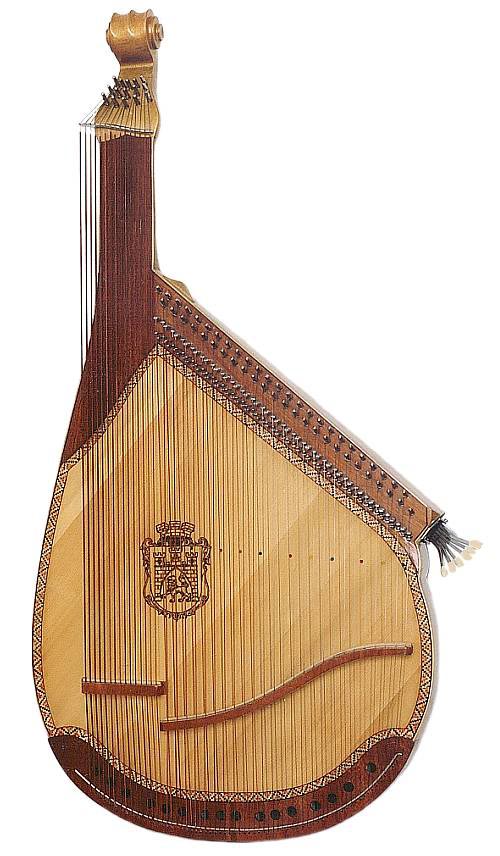 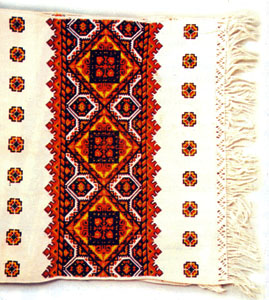 Кобза
Бандура
Народний танець “Гопак”
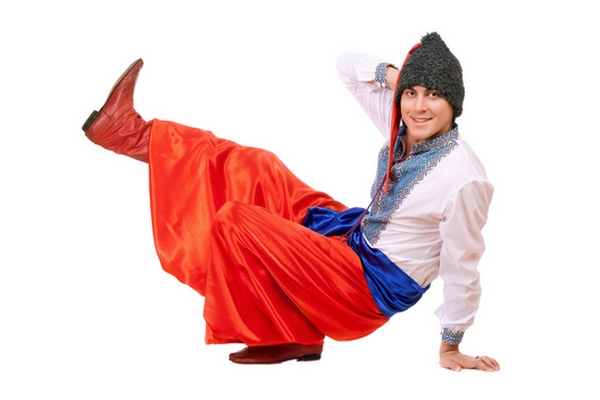 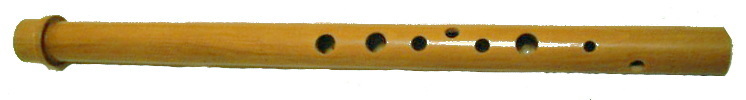 Сопілка
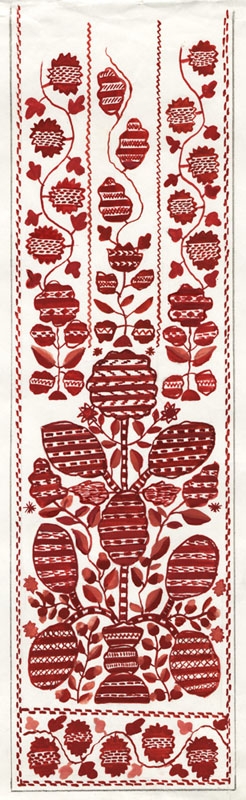 Весільна обрядовість
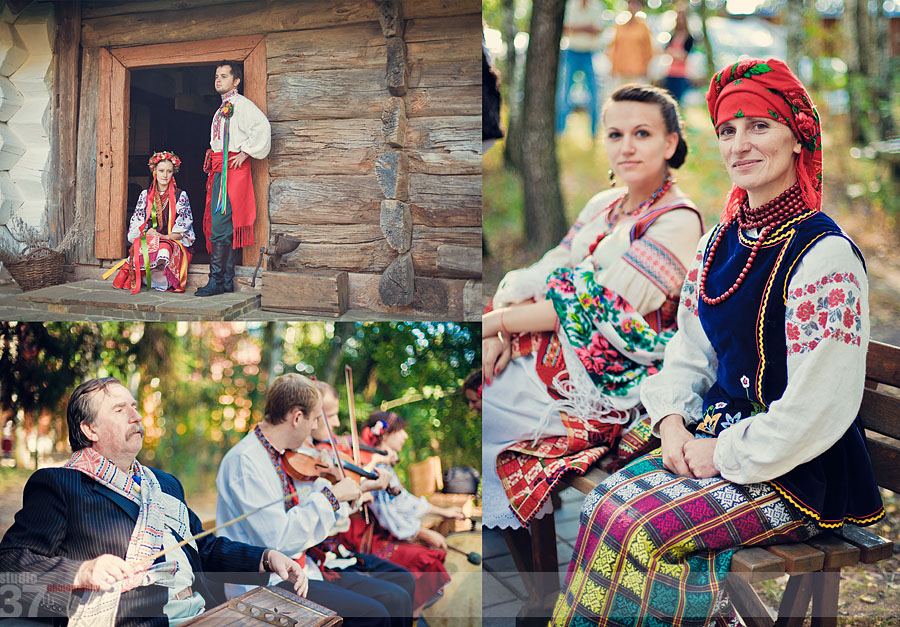 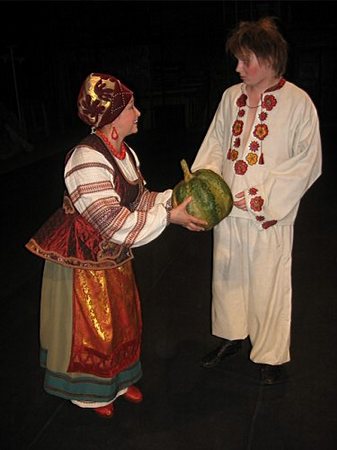 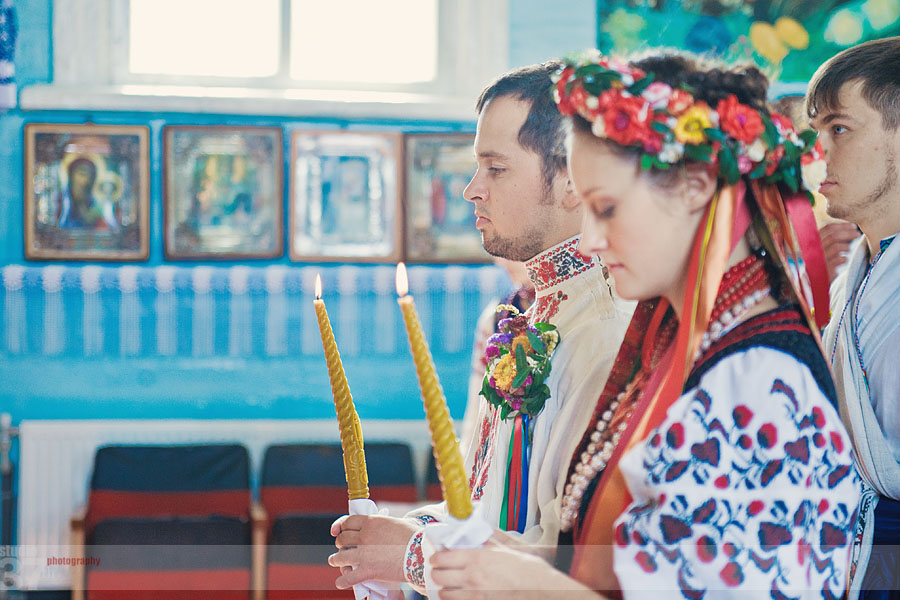 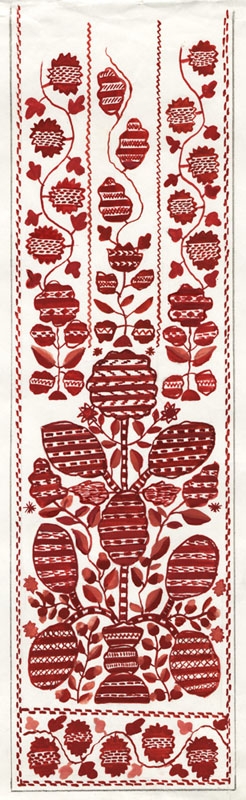 Висновки
Культура українців Північного Приазов’я розвивалася у фарватері загальноімперської, однак вона перепліталася з різними національностями які поступово заповнили регіон. Без допомоги місцевого українського населення колоністам і переселенцям  важко було б пройти період соціальної адаптації, а переселенці і колоністи, в свою чергу, власним перебуванням на території Північного Приазов’я збагатили побутову культуру внесли корективи та інновації. 

І тепер нам, новій генерації, слід відповісти на питання: чи можуть сучасній багатокультурності допомогти українські традиції, чи залишаться вони тільки орнаментом, джерелом  ідей для реклами?
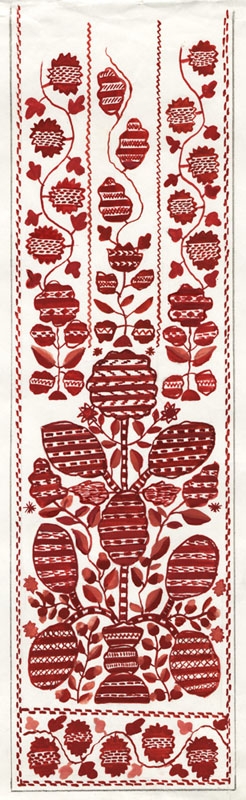 Дякую за увагу!